TEST, MEASURMENT $ EVALUATION IN PHYSICAL EDUCATION
Mam Zaira
Content
Evaluation $  administration of tests
Basic statistics
Measurement of physical fitness 
Cardiovascular fitness
Rating scales in physical education
Measurement of specific sport skills
Evaluation & Administration of tests
1.Criteria for selecting appropriate test
The two major criteria for selecting tests are reliability and validity no matter what type of test one uses, it should be reliable and valid. 
Reliability means that the test yield similar results when it is repeated over a short period of time or when different form is used.
Validity:
Validity refers to the tests ability to measure what it is supposed to measure. A   beep-test is meant to test an athlete's cardiovascular endurance. It is valid, because it gives an accurate prediction of an athlete's V02 max test, done in a laboratory would be a more valid test.
Types of validity
Construct Validity: Evaluates whether a measurement tool really represents the things we are interested in measuring. It's central to establishing the overall validity of a method.
Content Validity: When it comes to developing measurement tools such as intelligences tests, survey, and self-report assessment, validity is important.
Face Validity: Considers how suitable the content of a test seems to be on the surface. It's similar to content validity, but face validity is a more informal and subjective assessment.
Criterion Validity: Evaluates how closely the results of your test correspond to the results of a different test.
Reliability:
Reliability refers to the reproducibility of values of a test, assay or other measurement in repeated trials on the same individuals. ….. For many measurements in sports medicine and science, the typical error is best expressed as a co-efficient of variation (percentage of the mean)
Types of reliability:
Inter-Rater or Inter-Observer Reliability: used to assess the degree to which different raters/observers give consistent estimates of the same phenomenon.
Test-Retest Reliability: Used to assess the consistency of a measure from one time to another.
Parallel-Forms Reliability: used to assess the consistency of the result of two tests constructed in the same way form the same content domain.
Internal Consistency Reliability: Used to assess the consistency of results across items within a test.
2- Pre test responsibilities:
Pretest evaluation is conducted to access the physical & mental health of athletes before they undergo training or join a sports competition.
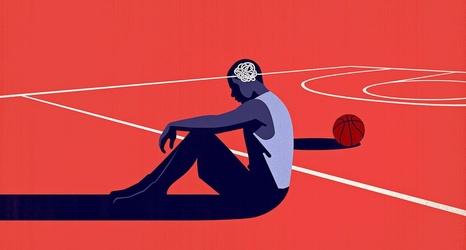 Procedure of pre-test evaluation:
For any testing session there are many important steps to ensure the session to run smoothly & safely , & that the information is collected is accurate. Here there is a list of many steps that should be consider:
Prepare equipment's
Pre test measures
Prepare athletes
Prepare equipment's:
Prepare forms for recording results
Check that all equipment is at hand & functional
Calibrate the equipment if required.
Pre-test measures:
Record test condition:  date weather surface etc.
Record basic subject information: name, age, height, body weight
Obtain: heart rate, blood pressure etc.
Prepare athletes:
Remove restrictive jewelry, watches, bracelets, or hanging hearings that may get caught with in equipment's
Explain the test procedure to the subject.
Importance of pre- sports evaluation:
The specific purposes include the following:
To identify athlete's at the risk of sudden death.
To identify medical conditions that may require further evaluation & treatment before participation.
To identify orthopedic conditions, include physical therapy before participation.
To satisfy legal requirements of athletic governing board.
3-Duties & responsibilities during test:
In the test planning and preparation phases of the testing, testers should review and contribute to test plans, as well as analyzing, reviewing and assessing requirements and design specifications.
They may be involved in or even be the primary people identifying test conditions and creating test designs, test cases, test procedure specifications and test data, and may automate or help to systematize the tests.
They often set up the test environments or assist system administration and network management staff in doing so.
As test execution begins, the number of testers often increases, starting with the work required to implement tests in the test environment.
Testers execute and log the tests, evaluate the results and document problems found.
They monitor the testing and the test environment, often using tools for this task, and often gather performance metrics.
4.Post test evaluation:
Post test is based on the results, a program will be designed to meet goals & needs
The results are access progress of design, performance, supportability, etc.
Functions of post-test evaluation:
It identifies the very weak students.
It identifies the strongest students in the class
It identifies the topic which students already know
It identifies the topic which students don’t know
After the test –it is an inappropriate & unethical to:
Make inaccurate reports
Unsubstained claims
Inappropriate interpretations
False & miss leading statements
Erase or change students answers
Basic statistics
Definition of standard deviation?
A quantity expressing by how much the members of a group differ from the mean value for the group.
The standard deviation is given by the formula: s means 'standard deviation'. Now, subtract the mean individually from each of the numbers given and square the result. This is equivalent to the (x - )² step.
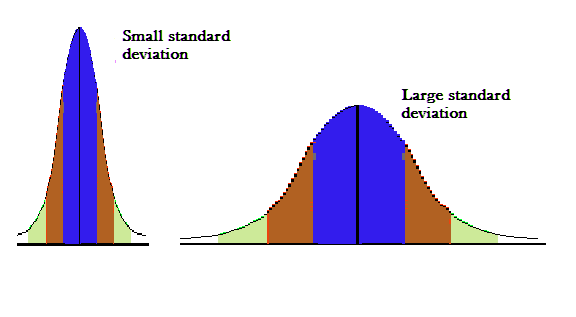 For example 
The mean of the following two is the same: 15, 15, 15, 14, 16 and 2, 7, 14, 22, 30.
Basic statistics
Standard deviation
key points
What does standard deviation tells you ?
Standard deviation
Why standard deviation is important?
The  main and most important purpose of standard deviation  is to understand how spread out a data set is.
Advantages of Standard Deviation:
The standard deviation is the best measure of variation. It is based on every item of the distribution. You can do algebraic operation and is less affected by   fluctuations of sampling than most other measures of dispersion.
Normal probability curve
Normal probability curve
A normal curve is a bell shaped curve which shows the probability distribution of a continuous random variable. ... It shows a symmetric distribution as 50% of the data set lies on the left side of the mean and 50% of the data set lies on the right side of the mean
What is probability?
Probability is the likelihood or chance of an event occurring. ... The probability of something which is certain to happen is 1. The probability of something which is impossible to happen is 0.
Properties of normal probability curve?
These are some properties of normal probability curve as following:
The normal curve is symmetrical
The normal curve is uni modal
Mean, median and mode coincide
The maximum ordinate occurs at the center 
The normal curve is asymptotic to the X-axis
The height of the curve declines symmetrically
Normal curve is a smooth curve:
The normal curve is a mathematical model in behavioral sciences
The normal curve is bilateral
Greater percentage of cases at the middle of the distribution
The scale of X-axis in normal curve is generalized by Z deviates
The equation of the normal probability curve reads
What is the normal curve in psychology?
Normal Curve. A frequency curve where most occurrences take place in the middle of the distribution and taper off on either side. Normal curves are also called bell shaped curves. A “true” normal curve is when all measures of central tendency occur at the highest point in the curve.
‘Normal Probability Curve’. Thus the “graph of the probability density function of the normal distribution is a continuous bell shaped curve, symmetrical about the mean” is called normal probability curve.
In statistics it is important because:
Standard Scores ( Z. scores T. scores )
Types of Standardized Test Scores
MEASUREMENT OF PHYSICAL FITNESS
INTRODUCTION
Physical activity is essential for the development of wholesome personality of a child which would depend upon the opportunities provided for wholesome development of physical & mental, spiritual aspects & social. Hence a well organize and properly administered physical education programmed for school very essential.
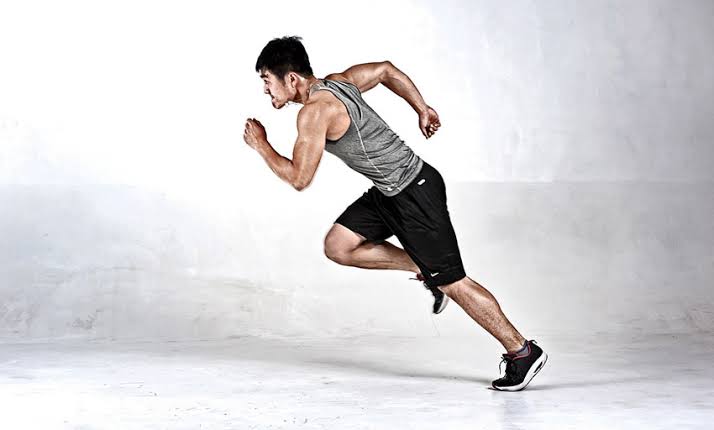 Over a decades, the society in general has  realized the need for keeping fit & healthy through organized physical activity program. 
Physical activity throughout the ages has been acclaimed for health & recreation.
Physical fitness
Physical fitness is your ability to carryout task without no fatigue.
The capacity to carry out everyday activities without excessive fatigue & with enough energy in reserve force emergencies.
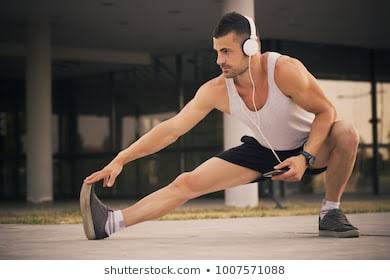 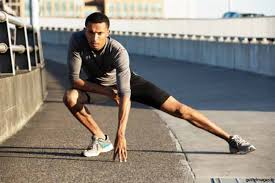 Physical fitness is one’s ability to execute daily activities with optimal performance, endurance & strength with the  management of disease, fatigue, & stress & reduced sedentary behavior.
Physical fitness is one’s ability to execute daily activities with optimal performance, endurance & strength with the  management of disease, fatigue, & stress & reduced sedentary behavior.
Components of physical fitness:
There are five health-related physical    components 

1)	 Cardiovascular Endurance
2)	 Muscular Endurance
3)	 Muscular Strength
4) Flexibility
5) Body Composition
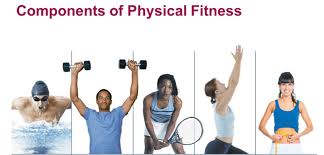 Cardiovascular  Endurance
Cardiovascular endurance is also referred to as aerobic fitness, and is a measure of the athlete’s ability to continue with exercise, which places demands on the circulatory and respiratory system over a prolonged period of time. Such as: running, walking, cycling, and swimming.
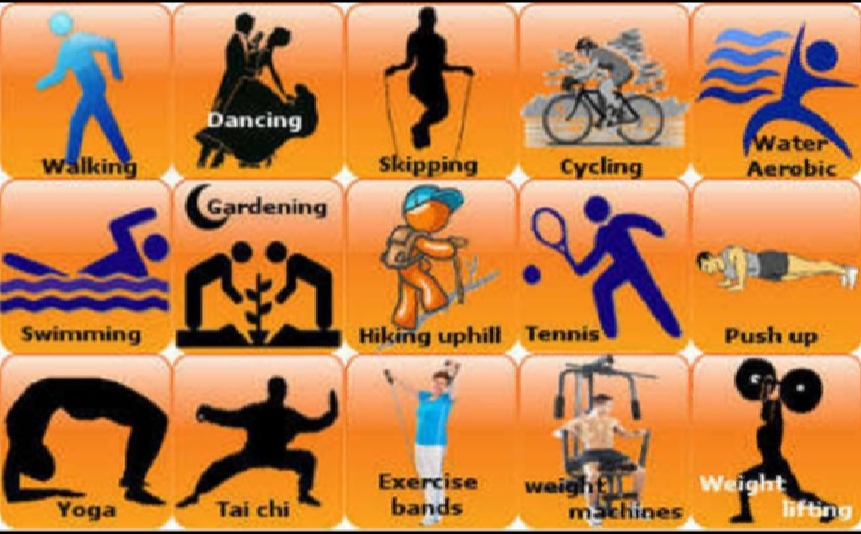 Muscular Strength
Muscular strength is the maximal force that can be applied against a resistance. It could be measured by the largest weight a person could lift or the largest body they could push or pull. Strength is important for both man and women.  Strength may be broken down into three types:  
   Maximum Strength
   Elastic Strength
   Strength endurance
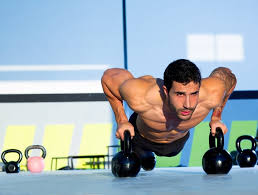 Muscular Endurance
Muscular endurance differs from muscular strength in that it is a measure of a person’s ability to repeatedly apply maximal force, for example in a series of push-ups, over a period of time. Muscular  endurance  the ability to use voluntary muscles many times without getting tried.
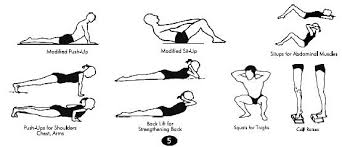 Flexibility
Flexibility is the range of motion in a joint or group of joints or the ability to move joints effectively through a complete range of motion. Flexibility training includes stretching exercises to lengthen the muscles and may include activities like yoga or Tai Chi.
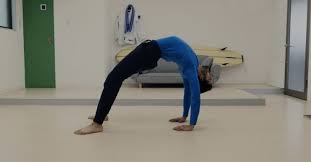 Body Composition
Body composition is the proportion of fat or non fat mass in your body. A healthy body composition is one that includes a lower percentage of body fat and a higher percentage of non-fat mass, which includes muscles, bones, and organs. Knowing your body composition can help you assess your health and fitness level.
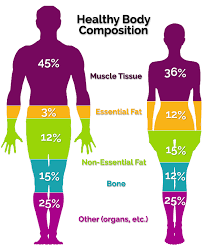 PHYSICAL FITNESS INDEX:
Physical Fitness Index (PFI) is measured by Harvard's step test. The Harvard Step Test is a type of cardiac stress test for detecting or diagnosing cardiovascular disease. It also is a good measurement of fitness and a person's ability to recover after a strenuous exercise.
Objectives of Physical Fitness Index:
The Physical Fitness index measures the physical fitness for Muscular work & the ability to recover from the work. The present study was undertaken to assess the physical fitness index using Modified Harvard Step Test in young adult in the age group of 17 to 24 years with varying degree of physical activities.
Physical Fitness Index:
By using Modified Harvard Step Test (HST) [1]: The test was done on Modified Harvard Steps of 33 cm height. PFI was calculated by using following formula.
   Physical fitness Index (%) (PFI %) [9]
                   PFI = Duration of exercise in seconds x 100
                                        2(pulse 1+2+3)
Procedure:
The Subject was advised to step upon the modified Harvard steps of 33 cm height once every two seconds (30 per minute) for 5minutes, a total of 150 steps. At one, three and five minutes during the test, pulse rate was re-corded as 
(a) PR1 (Pulse Rate 1) - 1 min after exercise
(b) PR2 (Pulse Rate 2) - 3 min after exercise.
(c) PR3 (Pulse Rate 3) - 5 min after exercise.
MEASUREMENT OF MOTOR FITNESS
Motor Fitness
Motor Fitness is a term that describes an athlete's ability to perform effectively during sports or other physical activities. 
Improving this form of fitness is an indirect result of training in any of these attributes.
Components of fitness related to motor skills
Agility 
Balance 
Coordination 
Power 
Speed 
Reaction time
    Motor skills improve the practice and all six components determine your level of athletic ability.
Agility
It is the capacity to change course, controlling the direction and position of your body while maintaining your momentum. 
Measurement 
Shuttle run test 
zig-zag run test
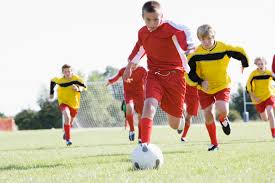 Balance
It is the ability to stabilize your body, whether standing still or maintaining motion. Ice skating, skiing and bicycle riding are balance exercises. 
 Types Of Balance 
There are two types of balance:
Static Balance: refers to the ability of a stationary object to its balance. 
Dynamic Balance: deals with stability in motion.
Coordination
Coordination describes the synchronization of senese and body parts in a way that enhances motor skills. 
the ability to use different parts of the 
body together smoothly
 and efficiently.
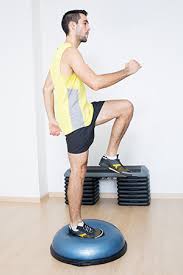 Speed
Speed is the ability to move quickly across the ground or move limbs rapidly to grab or throw. Movement speed requires good strength and power.
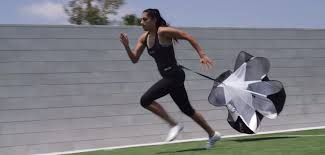 Power
The ability to exert maximum muscular contraction instantly in an explosive burst of movements. 
The capacity or ability to direct or influence the behaviour of others or the course of events.
Reaction Time
Reaction time measures how swiftly you interpret and then react to expected and unexpected events happening around you.
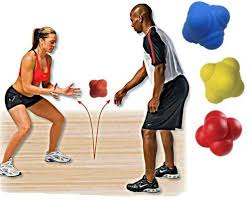 Cardiovascular 
Fitness
Cardiovascular fitness is the ability of the heart and lungs to supply oxygen-rich blood to the working muscle tissues and the ability of the muscles to use oxygen to produce energy for movement. 
This type of fitness is a health-related component of physical fitness that is brought about by sustained physical activity. 
A person's ability to deliver oxygen to the working muscles is affected by many physiological parameters, including heart rate, stroke volume, cardiac output, and maximal oxygen consumption.
What is the example of cardiovascular fitness
Activities like walking, jogging, running, cycling, swimming, aerobics, rowing, stair climbing, hiking, cross country skiing and many types of dancing are pure aerobic activities. Sports such as soccer, basketball, squash and tennis may also improve your cardiovascular fitness.
Why cardiovascular fitness is important
Of the 11 part of fitness, cardio respiratory endurance is the most important because it gives you many health and wellness benefits, including a chance for a longer life. It requires :
A strong heart
A healthy lungs and
A clear blood vessels to supply your large muscles with oxygen.
Measurement of Cardiovascular Fitness
How cardiovascular fitness is measured?
VO2 max is considered to be the most valid measure of cardio respiratory fitness. It measures the capacity of the heart, lungs, and blood to transport oxygen to the working muscles, and measures the utilization of oxygen by the muscles during exercise. One way to test is using the Rockport Fitness test.
The purpose of this test is to walk as fast as possible for 1 mile. After you have completed the mile, immediately take your pulse rate. Note the time it took to complete the mile. You will also need to know your body weight for the VO2max calculation.
To measure maximal aerobic capacity, an exercise physiologist or physician use a VO2 test,
The individual is typically connected to a respirometer to measure oxygen consumption.
The higher to measured cardio respiratory endurance level, the more oxygen has been transported to and used by exercising muscles.
There are types or field test of cardiovascular fitness:
Rockport walking test
Harvard Step test
Astrand rhyming bike test
12-minut run test
12-minut swim test
Tools to measure the cardiovascular fitness:
Your resting heart rate is how many time your heart beats in 1 minute while you are resting.
Resting heart rates for teenagers may range between 60 and 90 beats per minute.
RATING SCALES IN PHYSICAL EDUCATION
Construction of Rating Scales
Introduction:
Rating scales are simply a set of answers to a questions that allow respondents to provide a rating. An example is shown below:
How would you rate the supermarket you use most often in terms of value for money?
Very good
Quite good 
Not very good
Not at all good
1. Should a “Not sure” answer be included?
In the example above I haven’t included a “Not sure” option. In this instance respondents are being asked to rate the supermarket they use most often. Assuming they have already been asked their most often used supermarket they should have an opinion. Not including a “Not sure” takes away the easy option and forces respondents to think and judgment.
How would you rate Aldi in terms of value for money?
Very good           Quite good
Not very good     Not sure
Not at all good
2. Should  I use words or numbers?
Some researchers use numeric rather than worded scales. An alternative way to ask for rating about value for money of the supermarket you use most often is shown below:
How would you rate the value for money provided by the supermarket you use most often on a scale of 1 to 10 where 10 is excellent and 1 not at all good?
1
2
3
4
5
Cont.…
6
7
8
9
10
Asking respondents to give a mark out of 10 is a popular way to ask question. The ability to report a mean score out 10 seems to have widespread appeal.
Rules for the Use of Rating Scale
Introduction:
Rating is the assessment of a person by another person. Rating is term applied to expression of opinion or judgment regarding some situation, object character. Opinions are usually expressed on a scale or value. Rating techniques are devices by which such judgments may be quantified.
“Rate scale records how much or how well it happened. Quantitative and qualitative terms will be used.
Uses of Rating Scale
The uses may be classified into two evaluation areas:
Product evaluation
Personal Social development
Product Evaluation:
When pupil performance results in some type of product, it is frequently more desirable to judge the product rather than the performance. The ability to make a model of sanitary well, for example, is best evaluation by judging the quality of the product itself. Little is to be evaluated by observing the student’s performance.
Evaluating personal-social development:
One of the most common uses of rating scales in the schools is rating various aspects of personal-social development. Rating personal social characteristics is quite different from product evaluation. When judging products the rating are usually made during or immediately after a period of observation. In contrast, ratings of personal-social development are typically obtained at periodic intervals and represent a kind of summary of teacher’s general impression.
Measurement of specific sport sills
Badminton
Introduction 
History of badminton      
Basic rules
Regulations
Equipment
Officials
Introduction
Badminton is a racket sports played by either two opposing players (singles) or two opposing pairs (doubles), who take position on opposite halves of a rectangular court that is divided by a net. 
Since 1992, badminton has been Olympic sport with five events: men’s and women’s singles, men’s and women’s doubles, and mixed doubles.
History of badminton
Badminton came from a game called ‘Poona’ in India during the 18th century.
The international badminton federation (IBF) (now known as badminton world federation (BWF) was established in 1934 and ever since it has been developing this sport.
Basics Rules
A match can be played with either 1 or 2 players per each team (singles and doubles).
To score a point the shuttle must land inside the parameter of the opponent’s side of the court. 
If any part of the players body or racket touches the net then there opponent gets the points. 
If the score reaches 20-all then the game continues until one side gains a two points lead (such as 24-22) up to maximum of 30 points (30-29) is a winning score).
Regulation
The court must be 6.1m by 13.4m. 
The net must be 1.55m off the ground
In badminton there are no second servers.so if you don’t get your serve right then the opponents win the point. 
A serve must be underarm and below the player waist.
The game only stop of 2 rest periods, one after the game for 90 seconds, and the again after the seconds games for 5 minutes
Equipment, Officials
EQUIPMENT
Racket
Shuttle
Shoes
Net
Court
 OFFICIALS
(One)Umpire
(One)Referee
(One)Service judge
(8/10)Line judge
Volley ball
History
On February 9, 1895, in Holyoke, Massachusetts (USA), William G. Morgan, 
The federation international volleyball (FIVB) was founded in 1947, and the first world championships were held in 1949 for men and 1952 for women. The sport was officially included in the program for the 1964 summer Olympics.
THE GAME:
                  It is a game of two teams of six players separated by a net. 


COURT AND POSITION:
                                     The court is divided in 2 equal parts. In one part, there are Serving zone, Defense zone, and Attack zone.

POSITION: the players rotated like, clockwise
COURT DIMENSIONS:
                                  Length: 18 meters
                                  Width: 9 meters
Net height: Men (2.43) Women’s (2.24) meters.
Ball: Circumference (65 to 67 cm)
         Weight: (260 to 280 grams)
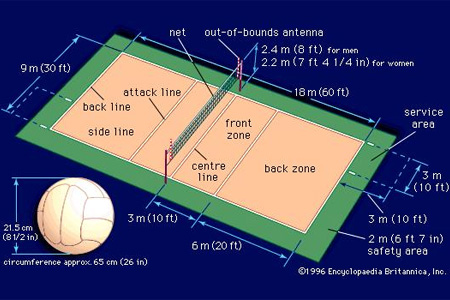 Rules in volley ball
There are a lot of rules, but the most important are;
The players can’t touch the net. 
A single person can’t touch the ball two times consecutively.
The team is only allowed three touches. 
The serve must start outside the court.
Blocking a serve isn’t allowed. 
The result of a violation is a point for the opponent.
Serving out of order.
Failure to serve the ball over the net successfully
Faults
A few of the most common faults include:
Causing the ball to touch the ground or floor outside the opponent’s court or without first passing over the net.
Catching and throwing the ball.
Double hit; two consecutive contacts with the ball made by theFour consecutive contacts with the ball made by the same team;
Net foul; touching the net during play.
Foot foul: the foot crosses over the boundary line when serving same player
Officials
Scorers
Line judges
First referee
Second referee
Tennis
History
Tennis is a racket sports that can be played individually against a single opponent (singles) or between two teams of two players each (doubles).
Each player uses a tennis racket that is strung with cord to strike a hollow rubber ball covered with felt over or around a net and into the opponent’s court
In traditional tennis, it takes 4 points to win a game, 6 games to win a set and 2 sets to win a match. 
The first player to win a point has a score of 15(or one); the other player who has no points has a score of love (or zero). The server’s score is always said first. So 15-love means the server’s score is 15 and the receiver’s is 0. 
If the server wins the next point, the score is 30-love. If the server wins the third and fourth points, the score is 40-love and, finally, Game.
If the receiver wins any of those points, the scoring changes. For example, it may go love-15 (no points for the server, 15 for the receiver).  Or 15-all (15 for the server, 15 for the receiver), 15-30, 15-40, Game this time with the receiver winning the game.
Glossary of tennis terms
Ace: a ball that is served so well the opponent cannot touch it with his or her racket
Backhand: the stroke used to return balls hit to the left side of a left hand player
Baseline: the court’s back line that runs parallel to the net and perpendicular to the sidelines. 
Deuce: a score of 40-all or 40-40. (This means the score is tied and each side has won at least three points). 
Drop shot: a softly hit ball with lots of backspin that lands near the net after crossing it. 
Fault: a served ball that does not land in the proper court.
Deuce: a score of 40-all or 40-40. (This means the score is tied and each side has won at least three points). 
Drop shot: a softly hit ball with lots of backspin that lands near the net after crossing it. 
Fault: a served ball that does not land in the proper court.
Foot fault: a fault called against the server for stepping on the baseline or into the court with either foot during delivery of the serve
Ground stroke: a stroke made after the ball has bounced, either a forehand or backhand.
Let: a point played over because of interference also, a serve that hits the top of the net but is otherwise good, in which case the serve is taken again.
Out: a ball landing outside the boundary lines of the court. 
Rally: a series of good hits made successfully by players. Also, the practice procedure in which players hit the ball back and forth to each other.
Smash: a hard overhead shot.
Volley: during play, a stroke made by hitting the ball before it has touched the ground